Vadite modalne izraze
Vaditestopnjevanjepridevnikov
SBŽ 2, dz, str. 26
Izražanje časa
.
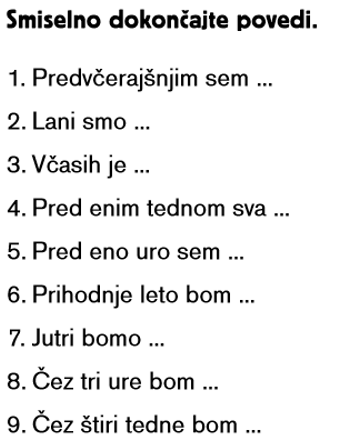 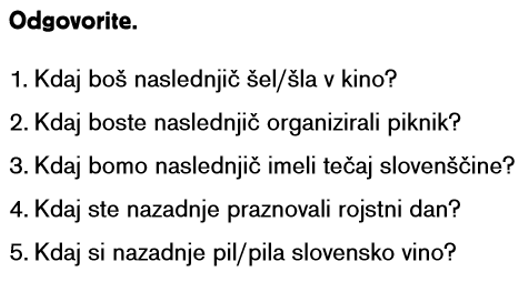